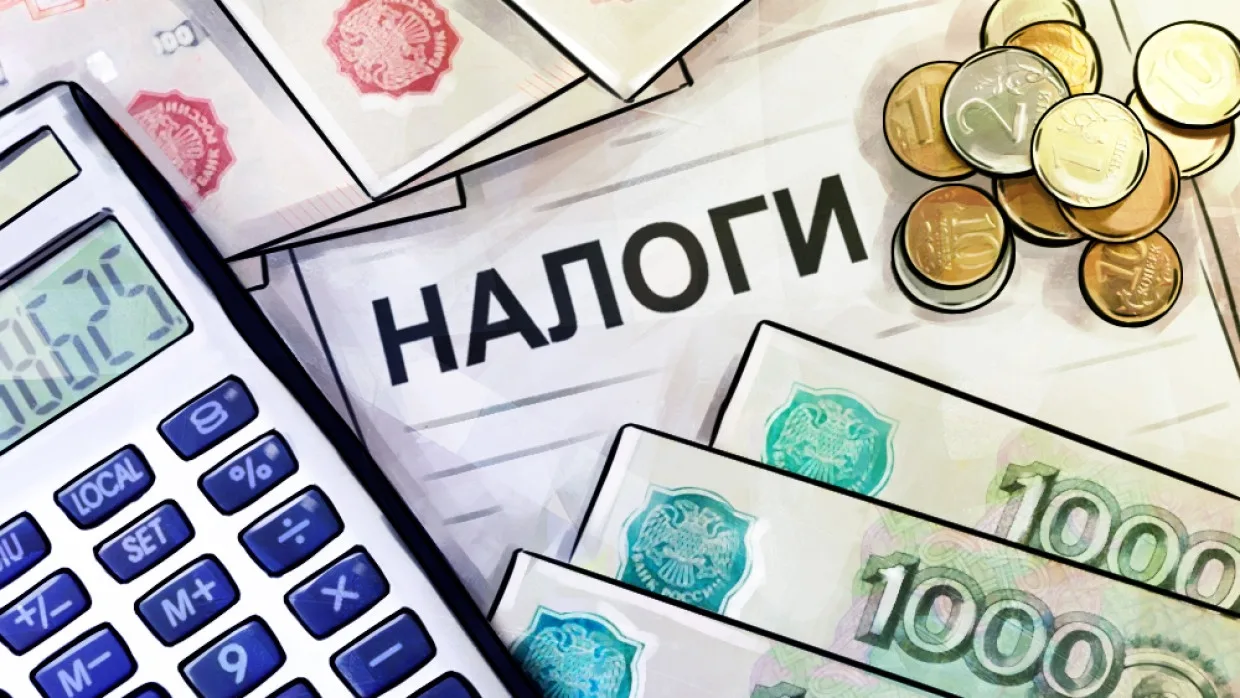 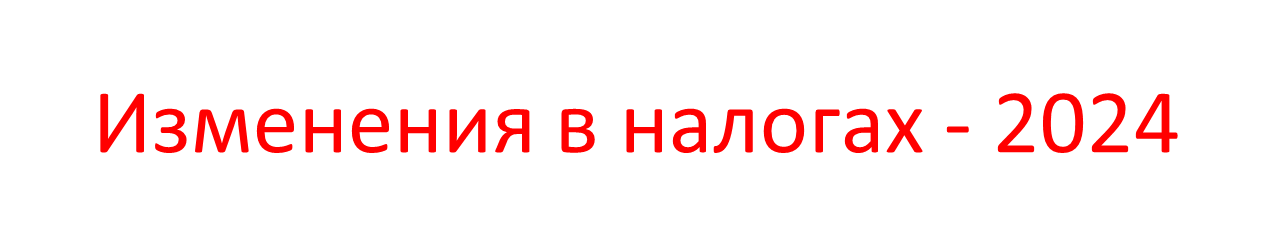 Горелова Ирина Валерьевна,
кандидат экономических наук, доцент
Что изменилось в налогообложении россиян с 2024 года
Социальные налоговые 
вычеты

С 1 января 2024 г меняются правила получения социальных налоговых вычетов по НДФЛ:

1) Увеличен их общий лимит, а также лимит по вычету на обучение детей. 
2) Расширен круг лиц, за которых можно оплатить обучение, а потом получить соцвычет. 
3) Упрощен порядок получения части социальных налоговых вычетов.

Внимание. Любые социальные вычеты можно заявить только в том случае, если в году оплаты затрат у вас были доходы, облагаемые НДФЛ по ставке 13%  (15%)
У соцвычетов новый лимит

                                                    Общий лимит имеют соцвычеты (п. 2 ст. 219 НК РФ)
• на лечение и покупку лекарств (кроме дорогостоящего лечения);
• на обучение (кроме обучения детей);
• на оплату абонементов в спортклуб;
• на оплату прохождения независимой оценки своей квалификации;
• на оплату страхования и пенсионных взносов.

С 01.01.2024 этот лимит увеличивают на четверть – со 120 тысяч рублей до 150 тысяч рублей. 
Новые значения начнут применяться к доходам, полученным начиная с 2024 г. То есть, заявляя в 2024 г. социальный вычет за прошлые периоды, ориентироваться надо на лимит 120 000 руб. и на то, что на руки вернут не больше 15 600 руб. (19 500 руб – за 2024 г)

Законодатели не планируют на этом останавливаться и даже обсуждали возможность увеличить совокупный годовой лимит социальных НДФЛ-вычетов до 360 000 руб. Вернуть на руки в таком случае можно было бы 46 000 руб. Правда, проект был отклонен сразу после первого слушания <проект Закона N 448506-8>.

Соцвычет по новым лимитам можно будет получить:
• при получении у работодателя - с 1 января 2024 г. (следует обратиться в 2024 году в налоговый орган с заявлением на получение вычета у работодателя. После чего инспекция направит соответствующее уведомление налоговому агенту. Из зарплаты не будут удерживать НДФЛ, пока налогоплательщик не получит всю сумму вычета);
• при получении в ИФНС (при подаче декларации 3-НДФЛ в налоговую) - с 1 января 2025 г.
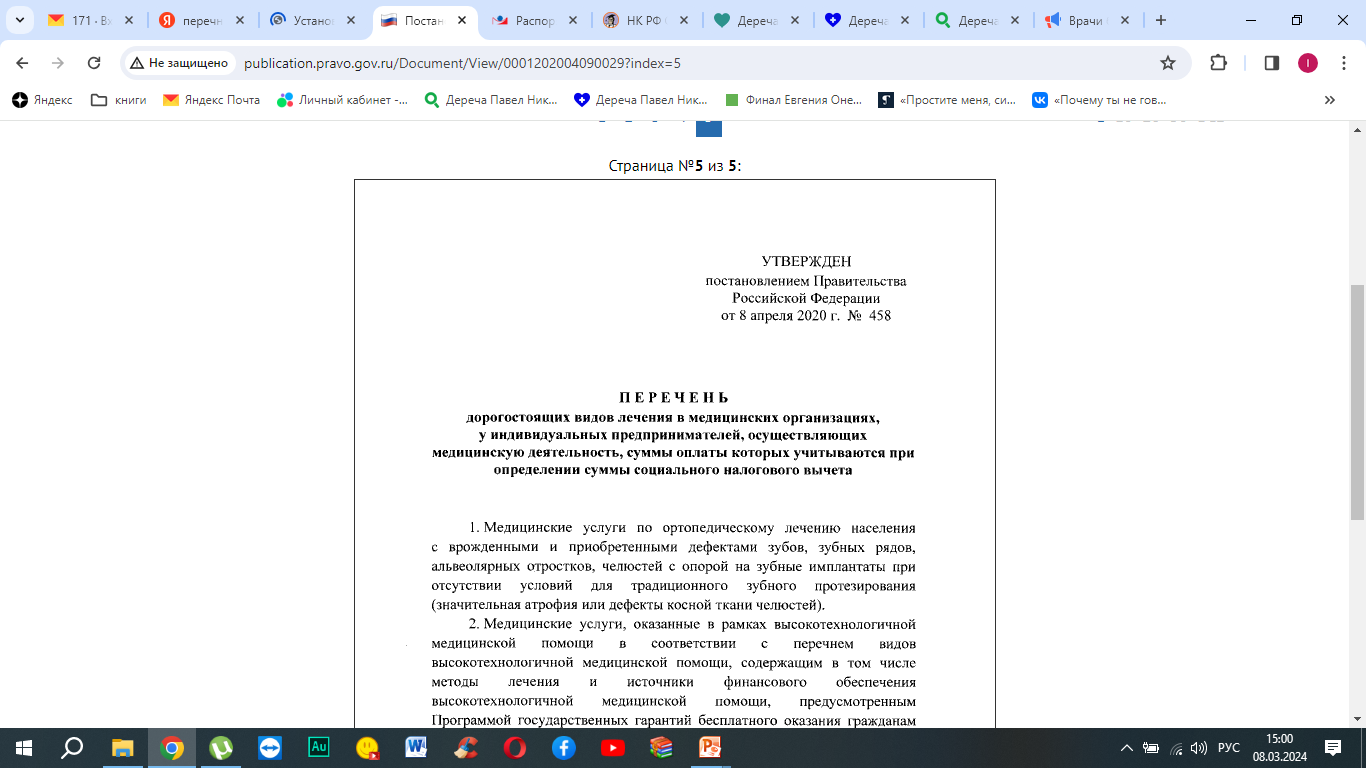 Про обучение
До 1 января 2024 г.  в состав вычета входили расходы на обучение:
	• свое по любой форме обучения;
	• братьев и сестер не старше 24 лет по очной форме.

В 2024 г. этот перечень расширили - теперь вернуть из бюджета можно и расходы на обучение супруга или супруги по очной форме <подп. 2 п. 1 ст. 219 НК РФ>.
Про обучение детей
У вычета на детей есть отдельный лимит - до 2024 г. это 50 000 руб. в год на каждого ребенка. Это общая сумма вычета для обоих родителей. То есть родители, оплатившие обучение детей, могли вернуть максимум 6 500 руб. (50 000 руб. x 13%) за каждого ребенка.
С 2024 года этот лимит увеличен до 110 000 руб. в год. То есть по расходам на обучение каждого ребенка семья сможет вернуть из бюджета уже 14 300 руб. налога, который будет уплачен в 2024 г. (110 000 руб. x 13%).
К сведению
Вычет на обучение ребенка можно получить и в случае, если оно проходит дистанционно. Главное - подтвердить, что обучение велось по очной форме <Письмо ФНС от 12.10.2017 N ГД-4-11/20605; Информация на сайте ФНС от 12.03.2020>.
Оформлять социальный вычет на обучение можно в течение календарного года за предыдущие периоды. В 2024 году можно предъявить к возврату расходы за 2023, 2022 и 2021 годы. Расходы за более ранние периоды рассматриваться не будут.
Пример расчета соцвычетов в 2023 г. и в 2024 г.
Условие.  Гражданин оплатил свое обучение (90 000 руб.), независимую оценку своей квалификации (15 000 руб.), автошколу супруге (45 000 руб.) и частный детский сад ребенка (200 000 руб.).

Решение.  За 2023 г. по всем затратам гражданин сможет вернуть из бюджета 20 150 руб. ((105 000 руб. (соцвычет на себя) + 50 000 руб. (вычет на обучение ребенка)) x 13%).

Решение.  За 2024 г. гражданин сможет вернуть из бюджета уже 33 800 руб. ((150 000 руб. (соцвычет на себя и обучение супруги) + 110 000 руб. (вычет на обучение ребенка)) x 13%).
Справка
Дошкольная образовательная организация - это образовательная организация, осуществляющая в качестве основной цели ее деятельности образовательную деятельность по образовательным программам дошкольного образования, присмотр и уход за детьми. Если в дошкольном учреждении не только присматривают за ребенком, но и обучают его на платной основе, то налогоплательщик вправе применить социальный налоговый вычет в сумме оплаты за обучение ребенка. Обязательным условием для предоставления вычета является наличие у дошкольного учреждения лицензии на ведение образовательной деятельности.
	При предоставлении налогоплательщику социального налогового вычета учитываются  фактические расходы на обучение ребенка. Обратите внимание, в состав социального вычета не включаются суммы, перечисляемые родителями дошкольному учреждению за уход и присмотр за ребенком Поэтому если родитель имеет документ, где отдельно выделена стоимость обучения, то он может претендовать на получение вычета.
	Налоговый вычет за дошкольное обучение ребенка, в соответствии с п. 2 ст. 219 НК РФ, предоставляется при подаче налоговой декларации в налоговый орган налогоплательщиком по окончании налогового периода,  так же предоставляются копии платежных документов на оплату обучения, договор на обучение с образовательным учреждением, имеющим лицензию на оказание соответствующих образовательных услуг, документ, подтверждающий статус образовательного учреждения, свидетельство о рождении ребенка.
ФНС России разъяснила порядок получения социального вычета на обучение у репетитора-ИП
К организациям, которые занимаются образовательной деятельностью, приравниваются и ведущие ее репетиторы-ИП. При этом если репетитор проводит обучение детей самостоятельно, получение лицензии не требуется.
Право на получение социального вычета по НДФЛ за обучение ребенка возникает, если репетитор зарегистрирован как ИП и в качестве вида экономической деятельности указана образовательная деятельность.
Документы, необходимые для получения налогового вычета в данной ситуации:
		копия договора на обучение ребенка;
		чеки ККТ, приходно-кассовые ордера, платежные документы.
Данный вычет может получить любой из родителей вне зависимости от того, кто указан в платежных документах.
Кейс
У матери ребёнка заключён договор на очное обучение своего сына. Сыну 18 лет. Сумма обучения составляет 150 000 рублей в год. Если она оплатит 75 000 рублей, она получит вычет. А если вторые 75 000 рублей оплатит сам ребёнок, который устроился на работу и получает зарплату, он тоже имеет право на вычет?
Решение
Ситуация попеременной оплаты обучения родителем и ребенком по одному договору, заключенному на имя ребенка, была рассмотрена в письме Минфина России от 27.02.2015 N 03-04-05/10031. 
Финансисты прямо подтвердили право и самого обучающегося, и его родителя на получение социальных налоговых вычетов по самостоятельным основаниям и отметили, что факт получения вычета обучающимся не лишает родителя такого права.Аналогичное подтверждение было выражено в письме Минфина России от 19.04.2013 N 03-04-05/7-391. Однако в том случае, помимо договора на обучение, оформленного на имя ребенка, имело место дополнительное соглашение, согласно которому оплату может производить как ребенок, так и его родитель.Для устранения сомнений налогоплательщик вправе обратиться за соответствующими письменными разъяснениями в налоговый орган по месту учета или непосредственно в Минфин России (подп. 1, 2 п. 1 ст. 21, ст. 34.2 НК РФ).
Получить налоговые вычеты стало проще
Лишь 38% работающих россиян оформляют налоговый вычет, показал опрос HeadHunter. В частности, налоговый вычет по расходам на фитнес, введенный с 2022 года, не пользуется большой популярностью, судя по поручению президента усовершенствовать механизм и «усилить информационно-разъяснительную работу».
	Большинство россиян воспринимает получение налогового вычета как хлопотную и сложную задачу — надо собрать документы, подтверждающие расходы (справки, акты, платежки и т. п.), подготовить и подать годовую налоговую декларацию и при необходимости дать пояснения налоговым инспекторам в ходе проверки такой декларации,  Бывали случаи, когда инспекторы придирались к малейшим недочетам документов по вычетам, требовали дополнительные документы из разных учреждений и т. п..
	С 01.01.2024 года в связи с принятием Федерального закона от 31.07.2023 № 389-ФЗ  вступают в силу изменения, предусматривающие возможность получения в упрощенном порядке наиболее востребованных социальных налоговых вычетов, в частности:
на оплату обучения
на оплату медицинских услуг
на оплату физкультурно-оздоровительных услуг
на уплату страховых взносов по договорам ДМС, добровольного пенсионного страхования и добровольного страхования жизни
на уплату пенсионных взносов по договорам негосударственного пенсионного обеспечения
Справка
С 21 мая 2021 года в обиход вошло понятие  упрощенный порядок для следующих налоговых вычетов по НДФЛ:
инвестиционные налоговые вычеты (пп. 2 и 3 п. 1 ст. 219.1 НК РФ);
имущественные налоговые вычеты в сумме фактически произведенных расходов на приобретение объектов недвижимого имущества и по уплате процентов по ипотеке (пп. 3 и 4 п. 1 ст. 220 НК РФ).
Как налогоплательщику получить налоговые вычеты в упрощенном порядке?
Налоговые вычеты предоставляются налогоплательщикам в проактивном режиме посредством взаимодействия через «Личный кабинет налогоплательщика для физических лиц»
Источником данных, подтверждающих право на вычет, является информация, имеющаяся в распоряжении налоговых органов, в том числе, полученная налоговыми органами в рамках информационного обмена с внешними источниками – налоговыми агентами По факту поступления от налоговых агентов (банков) сведений налогоплательщиков информируют специальным сообщением в «Личном кабинете налогоплательщика для физических лиц».
В случае наличия права у налогоплательщика на получение налогового вычета, налоговым органом направляется налогоплательщику в «Личный кабинет налогоплательщика для физических лиц» предзаполненное заявление для его утверждения.
Такое заявление налоговый орган формирует не позднее 20 марта (по сведениям представленным до 25 февраля) и не позднее 20 дней в случае представления сведений после 25 февраля.
Поэтому, до появления предзаполненного заявления в «Личном кабинете налогоплательщика для физических лиц» не требуется осуществлять каких-либо действий. Положения в части упрощенного порядка предоставления социальных налоговых вычетов применяются к расходам, начиная с 01.01.2024 года. Поэтому предзаполненные заявления будут впервые сформированы в 2025 году  по расходам 2024 года.
Так выглядит вкладка «Вычеты в упрощенном порядке» на главной странице личного кабинета налогоплательщика
Важно!! Подать заявление в упрощенном порядке можно только онлайн.
Преимущества упрощенного порядка
ФНС отметила, что получение сведений напрямую позволит:

- предоставить гражданам вычеты проактивно;
- исключить трудозатраты налогоплательщиков по сбору документов, заполнению и подаче декларации;
- более чем в 2 раза сократить срок получения вычета.

Подробнее с упрощенным порядком получения вычетов можно ознакомиться на промо-странице "Упрощенный порядок получения вычетов по НДФЛ".

Документ: Письмо ФНС России от 13.12.2023 N БС-4-11/15554@
Утверждены формы и форматы документов для предоставления вычетов по НДФЛ на лечение, обучение, страхование, негосударственное пенсионное обеспечение и получение физкультурно-оздоровительных услуг. Минюст России зарегистрировал соответствующие приказы в связи с изменениями, внесенными Федеральным законом от 31.07.2023 № 389-ФЗ.
Это формы унифицированных документов, которые будут подтверждать фактические расходы граждан, понесенные после 1 января 2024 года, за оказанные услуги. Они заменят все действующие в настоящее время подтверждающие право на вычет документы (например, договор, платежные документы, лицензию и т.д.).
То есть с 1 января вместо пакета документов налогоплательщику для получения вычета нужно будет представить только справку об оплате услуг, которую можно получить у оказавших их организаций и индивидуальных предпринимателей. Если у последних есть техническая возможность электронного информационного обмена с ФНС России утвержденными форматами, то и справку предоставлять не потребуется.
Утвержденные формы и форматы будут применяться в течение 2024 года для подтверждения права налогоплательщиков на получение социальных налоговых вычетов у налоговых агентов. С 2025 года - для их получения в упрощенном порядке, а также при заявлении вычета на основании декларации по форме 3-НДФЛ.
Источник: приказ ФНС России от 12.10.2023 № БВ-7-11/736@, от 12.10.2023 № БВ-7-11/737@, от 18.10.2023 № ЕД-7-11/756@, от 18.10.2023 № ЕД-7-11/755@, от 08.11.2023 № ЕА-7-11/824@.
Налог на сбережения
В 2024 году государство впервые начнет взимать новый налог с доходов по банковским вкладам. 
	Хотя решение о введении «налога с вкладов» было принято еще в 2020 году, государство еще ни разу его не взимало. Впервые россияне должны были заплатить его в 2022 году по доходам за 2021 год. Но норму «заморозили» в самом начале «спецоперации» и кризиса в экономике — в качестве одной из мер поддержки граждан. 
	Заплатить налог должны будут те, кто получил процентный доход по вкладам в размере от 150 000 рублей. Причем налог платится не со всей этой суммы, а лишь с части выше 150 000. Стандартная ставка — 13%. Но если общие доходы (зарплата, дивиденды, проценты по вкладам и т. п.) превысят 5 млн рублей за год, ставка составит 15%. 
	Дробить сбережения по разным банкам ради ухода от налога бессмысленно. Налог начисляется на общие доходы в разных банках. Кроме того, платить налог обязаны даже вкладчики, которые не являются налоговыми резидентами (то есть провели в России менее 183 дней).
	Подавать налоговую декларацию не придется — банки передадут ФНС всю информацию по вкладам до 1 февраля. Если ваши процентные доходы превысят 150 000 рублей, ФНС пришлет уведомление об уплате налога, заплатить который нужно до 1 декабря.
	По данным ЦБ на 01.01.2024, россияне хранили на депозитах в банках более 37 трлн рублей. В среднем на депозите физлиц лежит 316 000 рублей, говорят данные «Агентства по страхованию вкладов», средний доход по вкладам в 2023 году — около 28 124 рублей.
Получить сведения о своих банковских счетах можно в электронном виде без посещения налогового органа через интерактивный сервис сайта ФНС России www.nalog.gov.ru «Личный кабинет налогоплательщика».
	Для получения справки о банковских счетах необходимо в разделе «Сведения о счетах физических лиц» сформировать «Запрос сведений о банковских счётах (вкладах, электронных средствах платежа (ЭСП)) физического лица, не являющегося ИП, в электронной форме». При этом физическое лицо должно иметь электронную подпись, в случае отсутствия которой налогоплательщик будет перенаправлен в соответствующий раздел сервиса для её получения.
	Ответ от ФНС России должен прийти в день запроса, с оповещением в Личном кабинете.
	Сведения о банковских счетах формируются в формате PDF с визуализацией усиленной квалифицированной электронной подписи, которая равнозначна собственноручной подписи должностного лица налогового органа, заверенной печатью.
Сведения о счетах (вкладах) физических лиц представляются банками в налоговые органы в соответствии с пунктом 1.1 статьи 86 НК РФ с 1 июля 2014 года. Информацией о ранее открытых физическими лицами счетах в банках (если они не закрывались либо по ним не было изменений) налоговые органы не располагают.
Налоговые преференции за долгосрочные сбережения
О программе
С 2024 года в России заработал новый сберегательный инструмент - программа долгосрочных сбережений. Она объединяет в себе сразу несколько особенностей, характерных для вкладов, индивидуальных инвестиционных счетов и добровольного пенсионного страхования. 
С одной стороны, это налоговые преференции и софинансирование  взносов от государства, а с другой - инвестиционный доход, который участник может получить, и страхование средств.
Программа долгосрочных сбережений начала действовать с 1 января, и уже треть некоммерческих пенсионных фондов (НПФ), которые как раз являются ее операторами, зарегистрировали свои правила. 
Название говорит само за себя: минимальный срок участия в программе составляет 15 лет, в течение которых нужно делать взносы для формирования накоплений. Воспользоваться деньгами можно и раньше, но по достижении 60 лет для мужчин и 55 лет для женщин. Это могут быть ежемесячные выплаты, которые по выбору самого гражданина будут производиться пожизненно или в течение не менее десяти лет. НПФ вправе предложить и иные выплаты, в том числе единовременную.
Гражданин имеет право забрать внесенные в рамках программы деньги досрочно и без потери дохода в особых жизненных ситуациях: при потере кормильца или оплате дорогостоящего лечения. В других случаях участник не только не получит софинансирование от государства, но и будет вынужден вернуть налоговые вычеты. Возврат только своих взносов можно получить в любой момент.
Новые налоговые вычеты по НДФЛ на долгосрочные сбережения граждан


Правительство представило проект, по которому хотят расширить состав вычетов по НДФЛ. Планируют ввести вычеты на долгосрочные сбережения граждан, в частности:
на добровольные взносы по негосударственному пенсионному обеспечению;
на сберегательные взносы по договорам долгосрочных сбережений с негосударственным пенсионным фондом. Срок вложений должен составлять не менее 10 лет;
на суммы, внесенные на индивидуальный инвестиционный счет (ИИС), открытый с 1 января 2024 года, и на доходы по операциям, которые учитывают на этом счете. Договор на ведение ИИС должен действовать не менее 10 лет (в переходный период — не менее 5 лет с ежегодным повышением срока на 1 год).
Вычеты с уплаченных пенсионных и сберегательных взносов можно будет получать до окончания налогового периода через работодателя. Для этого нужно выполнить два условия:
работодатель удерживал эти взносы из выплат в пользу налогоплательщика и перечислял их в негосударственный пенсионный фонд;
есть документы, которые подтвердят уплату взносов по договорам.
Документ:
Проект Федерального закона N 462670-8
Для участия нужно открыть счет в негосударственном пенсионном фонде (НПФ) и регулярно перечислять часть доходов. Участие в программе доступно только через НПФ. 
Участие может принять гражданин старше 18 лет. Программа рассчитана на формирование накоплений для долгосрочных целей: покупка квартиры, образование или пассивный доход к пенсии. Начать получать ежемесячные выплаты от НПФ можно будет через 15 лет после заключения договора или с 55 лет для женщин, с 60 — для мужчин. 
НПФ будет инвестировать накопления и перечислять доход на счет. Такие доходы будут освобождены от НДФЛ, а за взносы до 400 000 рублей в год можно будет получить налоговый вычет — вернуть часть уплаченного за год НДФЛ, но не более 52 000 рублей. 
Ежегодно можно будет оформлять и налоговый вычет 52 тыс. руб. при уплате взносов на 400 тыс. руб. 
Кроме того, государство обещает прибавку в первые три года участия в программе. Чем ниже доход участника программы, тем больше добавят из бюджета. При доходе до 80 000 рублей вложения могут удвоиться (но не более чем на 36 000 рублей). Тем, чей доход от 80 000 до 150 000 рублей, государство добавит по рублю на каждые 2 рубля взноса. Если доход выше 150 000 рублей, то государство добавит по рублю на каждые 4 рубля взносов. 
Помимо взносов и участия государства источником сбережений являются пенсионные накопления, сформированные с 2002-го по 2014 год. Эти средства - часть пенсии в будущем - можно перевести из личного пенсионного счета в Социальном фонде России (СФР) в НПФ.
Вложенные средства застрахованы Агентством по страхованию вкладов (АСВ) на 2,8 млн руб. - вдвое выше, чем по вкладам.
Забрать сбережения разрешается досрочно при необходимости оплатить лечение — собственное или ближайших членов семьи или после потери кормильца в семье. 
Справка Доходность НПФ в среднем с 2017 по 2022 год - 5,27%, при средней инфляции за тот же период в 5,84%. Но за девять месяцев 2023 года чистая доходность НПФ составила 10,1%. Среди пяти крупнейших показатель варьировался от 6,3 до 13,9%.
Установлен перечень видов дорогостоящего лечения, на оплату которого можно будет потратить средства, инвестированные в рамках программы формирования долгосрочных сбережений граждан Распоряжением Правительства РФ от 29.11.2023 N 3392-р  «Об утверждении Перечня видов дорогостоящего лечения для целей применения подпункта 1 пункта 6 статьи 36.41 Назначение и выплата фондом выкупной суммы по договорам долгосрочных сбережений
Федерального закона от 07.05.1998 N 75-ФЗ "О негосударственных пенсионных фондах« Перечень утвержден для целей применения подпункта 1 пункта 6 статьи 36.41 Федерального закона "О негосударственных пенсионных фондах".

Гражданин сможет обратиться в НПФ за выплатой выкупной суммы без расторжения договора долгосрочных сбережений в размере, указанном в заявлении о выплате выкупной суммы, но не превышающем размера остатка средств на счете долгосрочных сбережений, для оплаты видов лечения из утвержденного перечня.

Распоряжение вступило в силу с 1 января 2024 года.
Декларационная кампания-2024
Срок подачи декларации о доходах

С 01.01.2024 начиналась  декларационная кампания-2024, которая продлится до 2 мая включительно.
В 2024 году налогоплательщики могут сдать декларацию 3-НДФЛ, содержащую сведения о доходах за 2023 год, до 2 мая. Оплатить исчисленную сумму будет необходимо до 15 июля 2024 года. 
Эти сроки не распространяются на получение налоговых вычетов. Для них декларацию 3-НДФЛ можно подать в любое время в течение всего года (3 года).
За нарушение сроков подачи декларации и уплаты НДФЛ налогоплательщика могут оштрафовать и начислить пени. 
Как подать декларацию 3-НДФЛ

Отправить декларацию 3-НДФЛ в Федеральную налоговую службу можно несколькими способами:
через сайт ФНС, заполнив информацию в личном кабинете налогоплательщика;
через портал «Госуслуги»;
предоставить документы лично в налоговую или МФЦ;
по почте заказным письмом с описью вложения.
На «Госуслугах» собранные документы необходимо будет предварительно подписать усиленной квалифицированной электронной подписью (УКЭП) или усиленной неквалифицированной электронной подписью (УНЭП) в приложении «Госключ».
Личное предоставление налоговой декларации необходимо осуществлять в налоговый орган по месту жительства. Адрес, телефоны и график работы инспекции в конкретном субъекте России можно узнать на сайте ФНС.
Удобнее всего подавать декларацию 3-НДФЛ на сайте Федеральной налоговой службы, поскольку большая часть данных заполняется автоматически. Там же можно легко рассчитать сумму налога, введя необходимую информацию о доходах.
Кто должен подать декларацию 3-НДФЛ

Декларация формы 3-НДФЛ — это документ, в котором гражданин указывает все свои доходы, а также налог на доходы физических лиц (НДФЛ). Она подается в Федеральную налоговую службу (ФНС) для учета доходов или для получения вычета.
В 2024 году предоставить в налоговый орган декларацию 3-НДФЛ необходимо при получении следующих видов дохода за 2023 год:
от продажи квартиры, дома, земли или транспорта, которые были в собственности меньше минимального срока владения (3–5 лет в зависимости от причин возникновения права собственности);
от сдачи имущества в аренду;
от продажи ценных бумаг, которыми владели до пяти лет;
от выигрыша в лотерею суммы 4–15 тыс. рублей (при большем выигрыше налог удержит организатор лотереи);
от зарубежных источников финансирования или продажи имущества за рубежом;
при получении дорогих подарков не от близких родственников, стоимость которых превышает 4 тыс. рублей.
Задекларировать указанные доходы обязаны не только физические лица, но и ИП, нотариусы, занимающиеся частной практикой, адвокаты, учредившие адвокатские кабинеты, и некоторые другие лица.
В каких случаях нужно платить НДФЛ за полученный подарок
Обязанность самостоятельно отчитаться о своих доходах и уплатить налог возникает в случае получения подарков в виде (п. 18.1 ст. 217 НК РФ):
- недвижимого имущества;- транспортных средств;- акций, цифровых финансовых активов, долей, паев.
Доходы в виде иного имущества, в денежной или натуральной формах, не подлежат налогообложению НДФЛ.
Что касается дарителя, исключением из правила является получение вышеуказанных подарков от членов семьи или близких родственников, которыми в соответствии со ст. 14 Семейного кодекса РФ признаются: супруги, родители и дети, в том числе усыновители и усыновленные, дедушка, бабушка и внуки, полнородные и неполнородные братья и сестры.
Однако в этом случае налогоплательщику следует представить в налоговый орган по месту жительства копию документа, подтверждающего соответствующие близкие родственные или иные отношения с дарителем (например, копию свидетельства о рождении ребенка, свидетельство о браке и др.). В случае отсутствия подтверждающих документов налогоплательщик обязан подать декларацию по форме 3-НДФЛ и уплатить исчисленный налог.
Что будет, если не подать декларацию 3-НДФЛ или не оплатить вовремя налог
При нарушении сроков налоговый орган может оштрафовать гражданина и начислить пени, а также взыскать задолженность через суд. 
Если опоздать со сроком подачи декларации, штраф составит 5% от неуплаченного налога за каждый месяц просрочки.
А если сам налог, исчисленный в декларации, не уплачен вовремя, то пени начисляются за каждый день просрочки уплаты налога и зависят от ключевой ставки ЦБ — чем она выше, тем больше начисленная сумма. 
Уже со следующего дня будут начислены пени путем умножения суммы недоимки на 1/300 действующей в текущем периоде ключевой ставки ЦБ и количество дней просрочки. 
Условно, если автовладелец должен был заплатить 7290 рублей транспортного налога до 1 декабря 2023-го, но внес платеж только 9 января 2024 года, то пени составят почти 144 рубля.
При текущей высокой ставке гражданам, как и бизнесу, придется приготовиться к росту пеней. Это еще один стимул вовремя платить налоги, а если допустил просрочку, — быстрее гасить долги.
Подключить услугу по информированию о налоговой задолженности посредством СМС-сообщения или электронной почты можно при условии предоставления письменного согласия на оповещение, форма которого утверждена приказом ФНС России от 06.07.2020 №ЕД-7-8/423@. В ней указывается наименование и ИНН организации или ФИО физического лица, его паспортные данные, дата и место рождения. Также заполняются поля с номером телефона и адресом электронной почты, на которые будет направляться информация о наличии задолженности.

Физические лица могут подавать согласие как в налоговую инспекцию по месту жительства, так и в любой другой налоговый орган (за исключением межрегиональных инспекций по крупнейшим налогоплательщикам и специализированных налоговых инспекций), а организации – только в инспекцию по месту нахождения.

Представить согласие можно на бумажном носителе лично или через представителя, по почте заказным письмом, а также в электронной форме по телекоммуникационным каналам связи или через личный кабинет налогоплательщика.

Рассылка информации о наличии задолженности осуществляется не чаще одного раза в квартал. Пользователь может в любой момент отказаться от дальнейшего информирования, направив заявление об отказе.
Напоминаем о минимальном сроке владения недвижимостью для освобождения от НДФЛ
Минимальный срок владения недвижимостью – это срок, по истечении которого владелец объекта собственности может ее продать и не уплачивать НДФЛ. 
По общему правилу минимальный срок владения – 5 лет.
Действующим законодательством предусмотрены два периода – 5 лет и 3 года.
Предельный срок  снижен до 3 лет, если собственник получил жилье по безвозмездным сделкам (наследования, дарения от близкого родственника, приватизации, передачи имущества по договору пожизненного содержания с иждивением или, если проданная квартира является единственным жильем).
Независимо от срока владения имуществом освобождаются от налогообложения доходы семей с двумя или более несовершеннолетними детьми до 18 лет (или до 24 лет, при очной форме обучения ребенка), полученные от продажи жилья с 2021 года при соблюдении следующих условий:- если семья покупает новый объект недвижимости в том же году, в котором продан объект, или не позднее 30 апреля следующего года;- площадь новой недвижимости или ее кадастровая стоимость больше, чем у прежнего жилья;- кадастровая стоимость проданного жилого помещения не превышает 50 млн. рублей;- налогоплательщику или членам его семьи на дату отчуждения проданного объекта недвижимости не принадлежит в совокупности более 50% в праве собственности на иное жилое помещение с общей площадью, превышающей общую площадь купленной взамен старой недвижимости.
Во всех остальных случаях налогоплательщик обязан отчитаться о доходах. Заполнить и направить налоговую декларацию по форме 3-НДФЛ
В отдельных случаях нет необходимости подавать 3-НДФЛ по доходам от продажи имущества, даже если оно находилось в собственности менее минимального предельного срока. Это относится:

к жилью, которое принесло бывшему владельцу менее 1 млн рублей;

другой недвижимости (например, гаражу или садовому дому), если она стоила менее 250 000 рублей;

другому имуществу (за исключением ценных бумаг, например автомобилю), которое находилось в собственности до трёх лет и стоило менее 250 000 рублей.
Какие ошибки допускают при заполнении декларации 3-НДФЛ:

Отражают доходы, которые подлежат декларированию, и налоговые вычеты за один календарный год в разных декларациях.

При оформлении первичной декларации (то есть поданной впервые) присваивают ей неверный номер корректировки — «1», в то время как у первичной декларации должен быть номер корректировки «0», следующая за этот же налоговый период нумеруется «1» и так далее по порядку.

При представлении уточнённой декларации с дополнительными налоговыми вычетами забывают отразить в ней вычеты, заявленные в первичной декларации.

Забывают приложить к декларации, в которой заявлен вычет за лечение, справку об оплате медицинских услуг по утверждённой форме.

Не декларируют доходы от реализации имущества (например, автомобилей), если сумма сделки по каждому из них менее 250 000 рублей, а вот совокупный доход превышает этот порог.
ФНС России предупреждает о мошеннических рассылках в интернете

Неизвестные от имени ФНС России рассылают электронные письма о выявлении подозрительных транзакций и активности налогоплательщика. Ему предлагается пройти дополнительную проверку и предоставить сведения по запросу Службы. 
Отмечается, что в число запрашиваемых документов могут входить кассовые документы, счета-фактуры, накладные, акты приема-передачи, авансовые отчеты и товаросопроводительные документы. Для прохождения данной процедуры предлагается обратиться к назначенному инспектору. 
В ином случае счета налогоплательщика будут заморожены до выяснения обстоятельств. Pdf-скан указанного письма содержит печати и реквизиты, а контакты инспектора прикрепляются в теле электронной рассылки.
ФНС России не рассылает подобные сообщения и не имеет отношения к этим письмам, поэтому рекомендует не открывать подозрительные письма и не переходить по ссылкам.
Также ФНС России не совершает телефонные звонки с предложением оплатить налоги онлайн.
Вся необходимая информация об исчисленных налогах, задолженности и способах их оплаты размещена в Личном кабинете налогоплательщика физического лица, ИП или компании. На почту пользователям приходят только автоматические уведомления. Они не содержат данные сведения, а лишь напоминания о том, что с детальной информацией следует ознакомиться именно в Личном кабинете.
Для получения детальных разъяснений обращение можно направить также через сервисы «Личный кабинет налогоплательщика физлица», «Личный кабинет ИП» и «Обратиться в ФНС России».
ФНС России призывает налогоплательщиков быть внимательными и не вступать в личную переписку или телефонные разговоры с незнакомыми пользователями, а при столкновении с мошенниками - обращаться в правоохранительные органы.
Требуйте чек после покупки!
Документом, подтверждающим совершение покупки, служит кассовый чек, выданный покупателю, который позволяет в случае необходимости предъявить претензии и вернуть некачественный товар продавцу. Без кассового чека доказать факт приобретения товара именно у этого продавца и осуществить возврат приобретенного товара будет сложно.
	Покупатели могут проверить правильность выданного чека с помощью специального мобильного приложения «Проверка чеков» в разделе «Новый порядок применения контрольно – кассовой техники» на сайте ФНС России. Для этого достаточно отсканировать QR-код из кассового чека или ввести данные чека вручную.
	Мобильное приложение позволяет не только сканировать чеки, сохранять, проверять их достоверность, но также получать кэшбэк на свой счет в виде бонусных баллов, участвовать в акциях и розыгрышах, подавать два вида жалоб. Пользователи, авторизованные по номеру телефона, могут быстро написать жалобу, если им не выдали чек или в чеке указана не та сумма. ФНС России расширила мобильное приложение «Проверка чека» для iOS и Android.
	По всем возникающим вопросам налогоплательщикам можно обращаться по номеру Единого контакт-центра 8800-222-22-22, а также направлять обращения в налоговый орган через личный кабинет налогоплательщика либо через сайт ФНС России посредством сервиса «Обратиться в ФНС России».
Проект о новом варианте передачи чека клиенту прошел первое чтение

Поправки предусматривают новый способ передачи чека - через информресурс ФНС "Мои чеки онлайн". Изменения помогут исключить затраты на печать чеков и их направление на электронную почту или абонентский номер покупателя. С помощью ресурса покупатель cможет получать информацию о покупках и предъявлять чеки для возврата товаров или гарантийного обслуживания.
В документе есть и иные новшества.

Документ: Проект Федерального закона N 500600-8 (https://sozd.duma.gov.ru/bill/500600-8)
Планы на 2025
Новые поправки, озвученные президентом 29 февраля в ходе послания Федеральному собранию, вступят в силу с 1 января 2025 года:

Налог на доходы физлиц хотят повысить до 20%, а на прибыль — до 25%.— Для россиян с доходом более 1 млн рублей в год НДФЛ хотят повысить с 13 до 15%. При доходах более 5 млн в год — с 15 до 20%;— Повышенная ставка будет взиматься с суммы за пределами порога в (1 83 000 рублей в месяц) и 5 млн;Повышение налогов даст бюджету 2,4 трлн рублей и затронет 20 млн россиян.В два раза увеличатся стандартные налоговые вычеты на детей. 
Так, суммы вырастут до 2800 рублей в месяц на второго ребенка и до 6000 рублей – на третьего и каждого последующего. 
Также глава государства поручил увеличить сумму, на которую распространяется вычет, с 350 до 450 тысяч рублей.
В Волгограде подвели главные налоговые итоги 2023 года
Основные данные по сбору налогов опубликовало управлением ФНС России по Волгоградской области.

Основным источником поступлений в бюджет региона стали налоги на доходы физических лиц. Больше по сравнению с 2022 годом на 1,2 млрд рублей или на 106,3%.
Бюджетные назначения по администрируемым управлением доходам консолидированного бюджета Волгоградской области, принятые на 2023 год, исполнены на 100,8% с перевыполнением на 1,1 млрд рублей, – уточняют в УФНС России по региону.
Налог на бездетность предложили вернуть в России
Это поможет бороться с «субкультурой чайлдфри» и увеличить рождаемость, — заявил декан факультета экстремальной психологии МГППУ Дмитрий Деулин.По его словам, данная субкультура представляет огромную опасность для общества. Он предложил «объяснять молодёжи ценность семейных отношений» и «воздействовать на организации и граждан, которые пропагандируют бездетность».
Последние налоговые новости
Группа депутатов от «Справедливой России — За правду» во главе с лидером фракции Сергеем Мироновым внесла в Госдуму законопроект, направленный на отмену транспортного налога. 
Документ опубликован в электронной базе палаты. Законопроект (№ 578777-8) предусматривает признание утратившими силу главы 28 и отдельных статей Налогового кодекса, регламентирующих положения, которые касаются транспортного налога. 
Авторы законопроекта находят несправедливой схему исчисления налога в зависимости от мощности двигателя, а не от срока его эксплуатации и других характеристик, в результате которой одинаковую сумму порой платят те, кто проводит за рулем автомобиля по несколько часов в день, и те, кто выезжает на дачу всего несколько раз в год. По их мнению, полная замена транспортного налога доходами от продажи топлива (акцизом) приведет к более справедливому распределению бремени покрытия расходов, связанных с содержанием и ремонтом дорог.
В связи с этим в одном пакете с проектом данного закона депутаты фракции также внесли в Госдуму законопроект (№ 578831-8), которым предлагается одновременно с отменой транспортного налога изменить норматив зачисления акцизов на производимый в РФ автомобильный бензин класса 5. Он направлен на компенсацию выпадающих доходов регионов из-за отмены транспортного налога и предполагает с 1 января 2025 года полное зачисление поступлений по данным акцизам в бюджеты субъектов РФ.
МИНИСТЕРСТВО ФИНАНСОВ РОССИЙСКОЙ ФЕДЕРАЦИИ 
ИНФОРМАЦИЯ
11 марта 2024 года 
ПРАВИТЕЛЬСТВЕННАЯ КОМИССИЯ ПО ЗАКОНОПРОЕКТНОЙ ДЕЯТЕЛЬНОСТИ ОДОБРИЛА НАЛОГОВЫЕ ПОПРАВКИ В ЧАСТИ РЕАЛИЗАЦИИ ОННП (основные направления налоговой политики)
НДФЛ
1. Систематизация видов выплат физическим лицам для целей налогообложения, предусмотренных при увольнении, в пределах которых такие доходы освобождаются от налогообложения (в общей сумме трехкратный размер среднего месячного заработка (вознаграждения, денежного довольствия) или шестикратный размер среднего месячного заработка (вознаграждения, денежного довольствия) для физических лиц, уволенных из организаций, расположенных в районах Крайнего Севера и приравненных к ним местностях). Согласно действующим нормам, освобождается только средний месячный заработок.
2.  Освобождение от налогообложения доходов в виде жилого помещения (земельного участка), полученного из государственной или муниципальной собственности с частичной оплатой.
3. Предоставление законодательным органам субъектов РФ права уменьшать минимальный предельный срок владения объектами недвижимого имущества независимо от оснований их приобретения.
4. Распространение права на социальный налоговый вычет на расходы, произведенные на оплату медицинских услуг, оказанных детям (подопечным), признанным судом недееспособными, без ограничения по возрасту.
5. Для вкладов со сроком действия более 1 года предоставление возможности учета суммы необлагаемого процентного дохода, определенного в периодах, за которые начислены проценты по вкладу.
…..
вместо ИНН или персональных данных физлица законопроектом предусматривается возможность указывать номер записи единого федерального информационного регистра, содержащего сведения о населении РФ;


…….
НОМЕР ЗАПИСИ ЕДИНОГО ФЕДЕРАЛЬНОГО ИНФОРМАЦИОННОГО РЕГИСТРА
С 1 января 2023 года сведения из регистра населения стали доступны уполномоченным органам для получения через систему межведомственного взаимодействия как в режиме рассылки по мере обновления, так и по запросу в рамках оказания услуг. С учетом планируемых изменений законодательства граждане смогут посмотреть информацию в регистре населения о себе и своих несовершеннолетних детях на портале госуслуг уже в 2024 году.
Регистр населения содержит информацию о российских гражданах, а также иностранных гражданах и лицах без гражданства, проживающих или работающих на территории Российской Федерации. 
Регистр населения позволит:
упростить оказание государственных и муниципальных услуг (гражданам не потребуется обращаться в несколько разных ведомств за получением справок и документов);
гармонизировать сведения о населении в государственных ресурсах;
организовать онлайн статистический учет населения;
планировать и проводить социально-экономическую политику на основе актуальных демографических данных.
Регистр населения формируется на основании 33 видов сведений, предоставляемых 12 поставщиками. Основанием для создания записи о лице являются сведения ЕГР ЗАГС и МВД России, другие поставщики предоставляют сведения для обогащения записи – идентификаторы (ИНН, СНИЛС, статус предпринимателя, номер медицинского полиса, документы об образовании, постановка на учет в органах занятости и пр.). 
Каждой записи присваивается уникальный номер. Указанный номер не заменяет совокупность ФИО и даты рождения лица, является случайным числом и не содержит никаких свойств личности, связанных с датой, местом рождения, полом и т.д. Уникальный номер призван упростить межведомственное взаимодействие и оказание услуг гражданам, а также постепенно заменить другие ведомственные идентификаторы. Данные о родственных связях из ЕГР ЗАГС и история документов, удостоверяющих личность, позволят сформировать в регистре населения семейные связи. Данные о составе семей в совокупности с данными из других государственных ресурсов позволят государству оценить реальный уровень обеспеченности семей и проводить политику адресной помощи семьям.
По окончании переходного периода, установленного законодательством до 31.12.2025, регистр населения станет единственным эталонным источником сведений о физических лицах.
ФНС России определена оператором государственной информационной системы, в которой ведется федеральный регистр сведений о населении Российской Федерации. Такое решение не связано с фискальными функциями, а обусловлено успешным опытом создания других крупных реестров, таких как ЕГРН, ЕГРЮЛ и ЕГР ЗАГС, наличием системы аттестованных ЦОД, а также уровнем цифровой зрелости ведомства.
Госпошлина
Президент РФ подписал закон о повышении госпошлины за выдачу биометрических загранпаспортов с 1 июля 2024 года.
Стоимость оформления биометрического загранпаспорта с 1 июля 2024 года увеличится на 20%: с 2500 до 3000 ₽ для россиян до 14 лет и с 5000 до 6000 ₽ для остальных. Пошлины за выдачу загранпаспортов без чипа останутся такими же — 1000 и 2000 ₽ соответственно.
У паспортов старого и нового образца одинаковая юридическая сила. Но биометрический действует 10 лет, в нем больше страниц, и он содержит электронный носитель информации. А небиометрический действует 5 лет, чипа в нем нет.
Биометрический загранпаспорт нужен для получения сертификата усиленной квалифицированной электронной подписи. С ее помощью можно подписывать юридические документы через приложение «Госключ». Например, запрет на сделки с квартирой без личного участия.
Некоторые страны могут вводить ограничения для владельцев паспортов без биометрии. Например, в мае 2023 года генконсульство Италии в Москве вклеивало в пятилетние загранпаспорта шенгенские визы с пометкой «минус Дания», потому что Дания не принимает небиометрические документы.
С 1 января 2023 года перестала действовать скидка 30% при уплате пошлины за загранпаспорт через госуслуги.
УПРОЩЕНКА
Упрощенная система налогообложения
Заменяет налоги
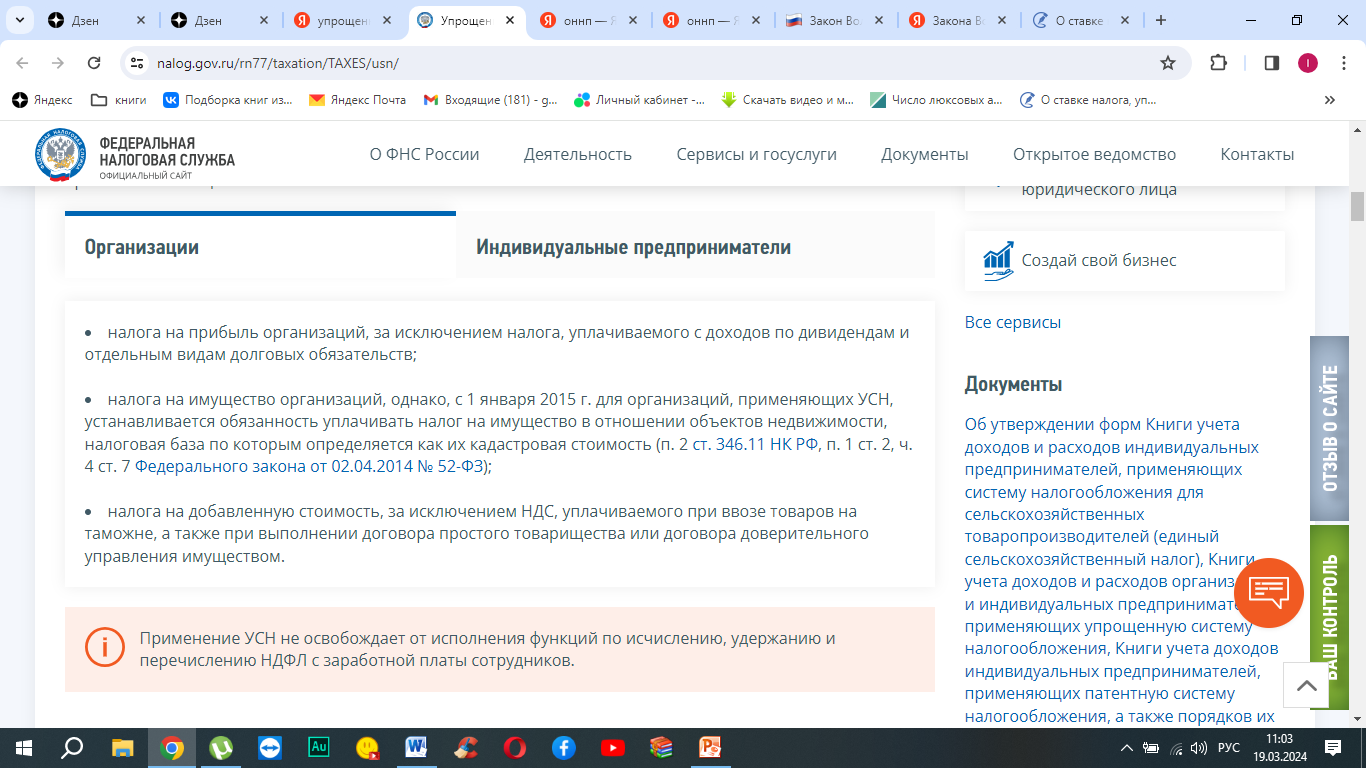 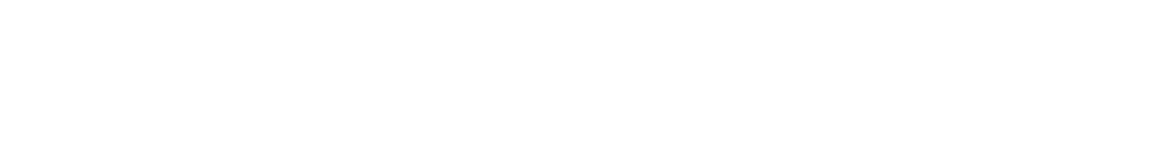 Заменяет налоги
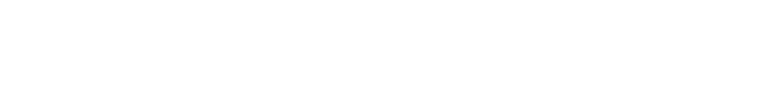 налоговая база
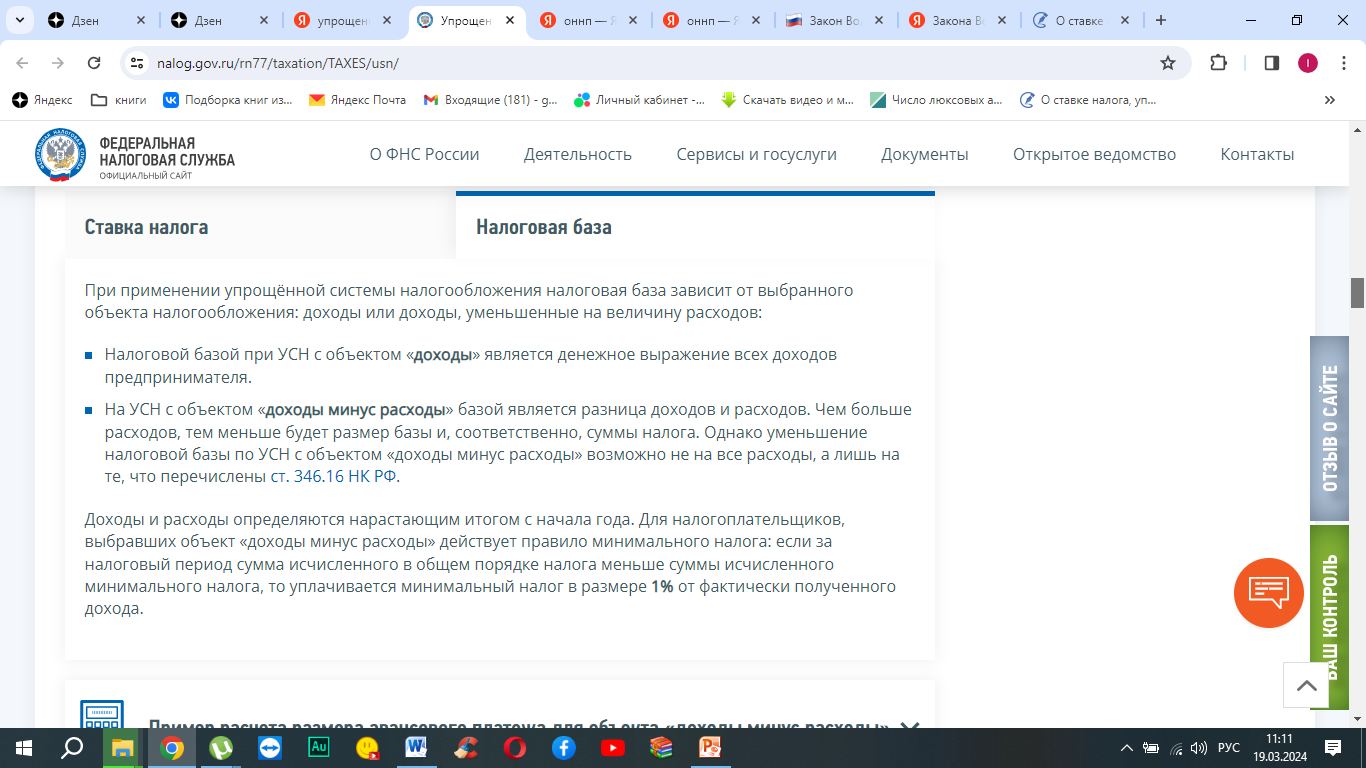 Ставки
ЗАКОНВОЛГОГРАДСКОЙ ОБЛАСТИот 10 февраля 2009 года N 1845-ОДО ставке налога, уплачиваемого в связи с применением упрощенной системы налогообложения
(с изменениями на 25 декабря 2023 года)
(в ред. Законов Волгоградской области от 10.11.2014 N 147-ОД, от 07.12.2016 N 132-ОД, от 26.12.2019 N 133-ОД, от 07.04.2020 N 29-ОД, от 11.06.2020 N 36-ОД, от 04.12.2020 N 108-ОД, от 26.12.2020 N 135-ОД, от 30.06.2021 N 61-ОД, от 28.12.2021 N 131-ОД, от 20.07.2022 N 64-ОД, от 29.12.2022 N 133-ОД, от 29.12.2022 N 135-ОД, от 25.12.2023 N 108-ОД)

НК РФ Статья 346.21. Порядок исчисления и уплаты налога
Упрощенка - 2024
Увеличены лимиты на УСН 
По новым правилам применять «упрощенку» компании и ИП могут до того момента, как их доход достигнет 265,8 млн рублей. До 2024 года эта сумма составляла 251, 4 млн в год.
Предприятие может перейти на УСН, если за 9 месяцев 2023 года его доход составил не более 149, 5 млн рублей. Прошлогодний показатель составлял 141,41 млн рублей. Общие ставки при расчете налога будут применяться до достижения 199,35 млн рублей дохода.
Изменения лимитов позволят некоторым компаниям сохранить свое право на применение УСН, а другим – перейти на этот спецрежим, если они не вписывались в ограничения ранее.

Утвержден новый бланк декларации по УСН. 
В документе на бумажном носителе изменены штрих-коды на страницах. В порядке заполнения декларации (в бумажном и в электронном виде) скорректированы даты уплаты сумм налога при УСН и его авансовых платежей в разделах 1.1 и 1.2. Данная поправка введена в связи с изменением срока уплаты налога по УСН при переходе на единый налоговый платеж (ЕНП).
Подать декларацию по УСН организациям необходимо не позднее 25 марта 2024 года, а индивидуальным предпринимателям (ИП) – не позднее 25 апреля 2024 года. Если организации или ИП утратили право применения упрощенного режима, решили перейти на другую систему налогообложения или закрыли данный вид деятельности, то представить декларацию по УСН нужно до 25 числа следующего месяца.
Декларация, заполненная по недействующей форме, считается непредставленной

Установлен порядок расчета по УСН при смене региона
Если ИП меняет адрес, то применяется ставка по новому адресу, которая установлена законодательством соответствующего субъекта. Ранее порядок действий в такой ситуации закреплен не был.